26.02.2013
”Линии в круге: диаметр”.
О
О
круг        
                         окрýжность
Окрýжность
Окружность – замкнутая кривая линия с точкой О в середине, которая называется центром.
Расстояние от центра до любой точке на окружности одинаковое.
цéнтр
Круг
Круг - это часть плоскости, ограниченная окружностью.
цéнтр
Циркуль
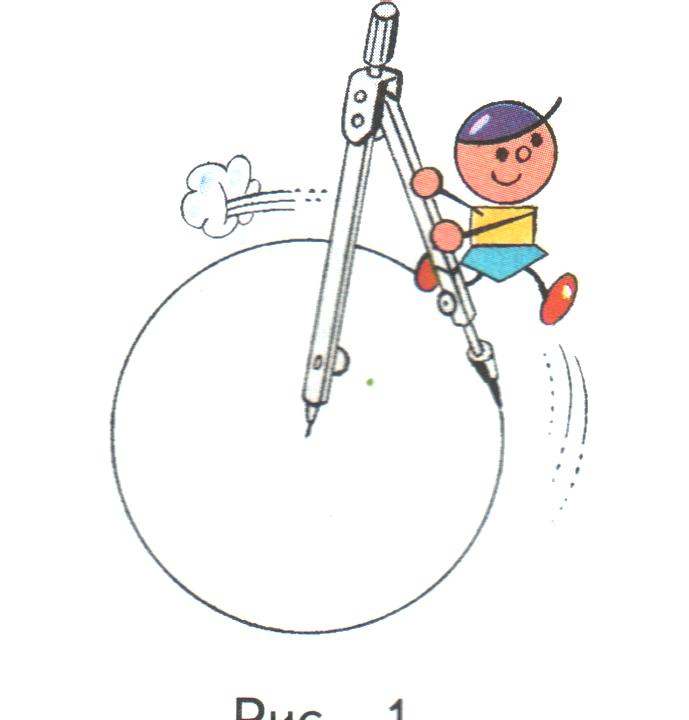 Окрýжность, круг
О
РÁДИУС
Радиус – это отрезок, который … … с  … …. 
Радиус обозначается латинской буквой R, r
М
любой точкой на ней
О
соединяет  центр окружности
ОМ=R=4см
26.02.2013
7
ДИÁМЕТР
Диаметр – это отрезок, который соединяет  две точки окружности и проходит через  центр. Диаметр обозначают буквой D, d.
D=2R.
М
ОМ=R=1см5мм
ОС=R=1см5мм
МС=2R
О
С
Выберите те окружности, в которых проведен диаметр.
Отрезок АМ соединяет … … и проходит через … .	ОтрезокАМ называется ... .
центр
две точки окружности
диáметром
Домашнее задание: правила стр. 190-1913 круга R=2 см
Штангенциркуль:
Штангенциркуль:
1 – штанга; 2 —ползун; 3 – нониус; 4 – верхние губки; 5 – нижние губки; 6 – глубиномер; 7 – стопорный винт; 8 – деталь, заготовка
Измерение штангенциркулем монет разного диаметра
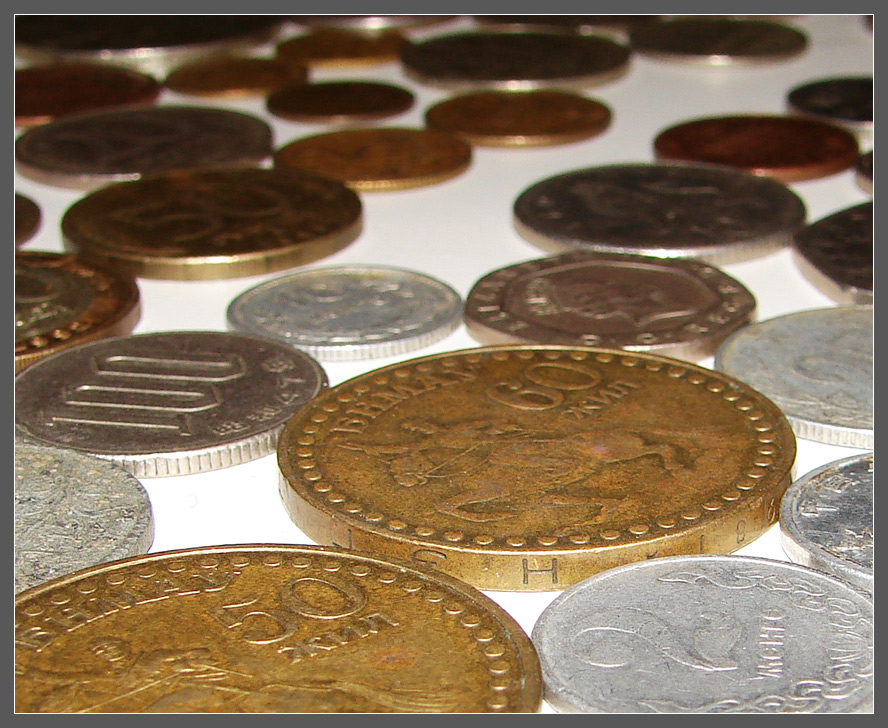 D5к. =1см 7мм 
 	D50к. =1 см 9 мм	
D1р. =2 см	
	D2р. =2 см 3 мм 	D5р. =2 см 5 мм	D10р. =2 см 2 мм
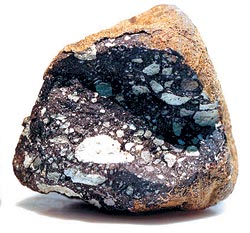 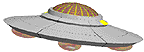 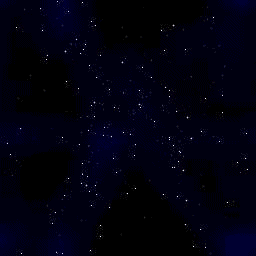 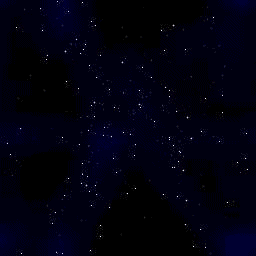 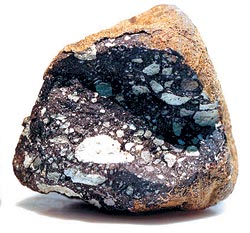 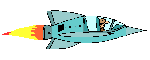 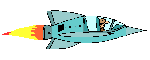 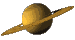 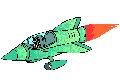 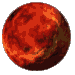 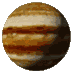 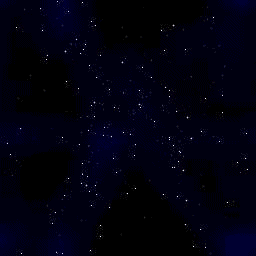 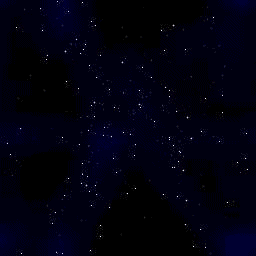 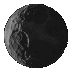 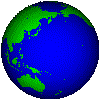 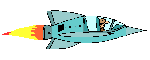 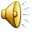 Спасибо за урок!